Lepsze jutro dla dzieci w Jemenie.
Prace uczniów klasy 1a
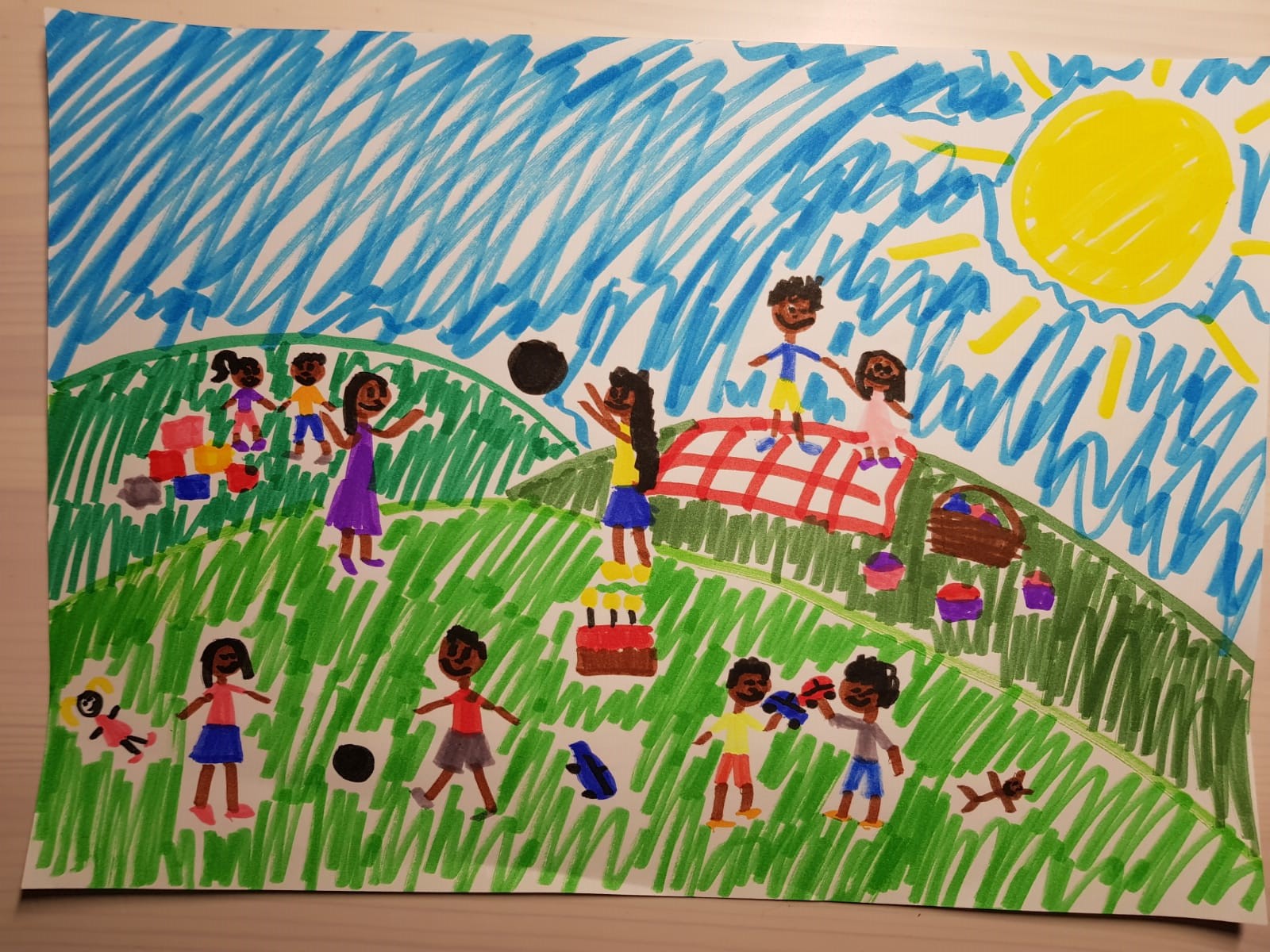 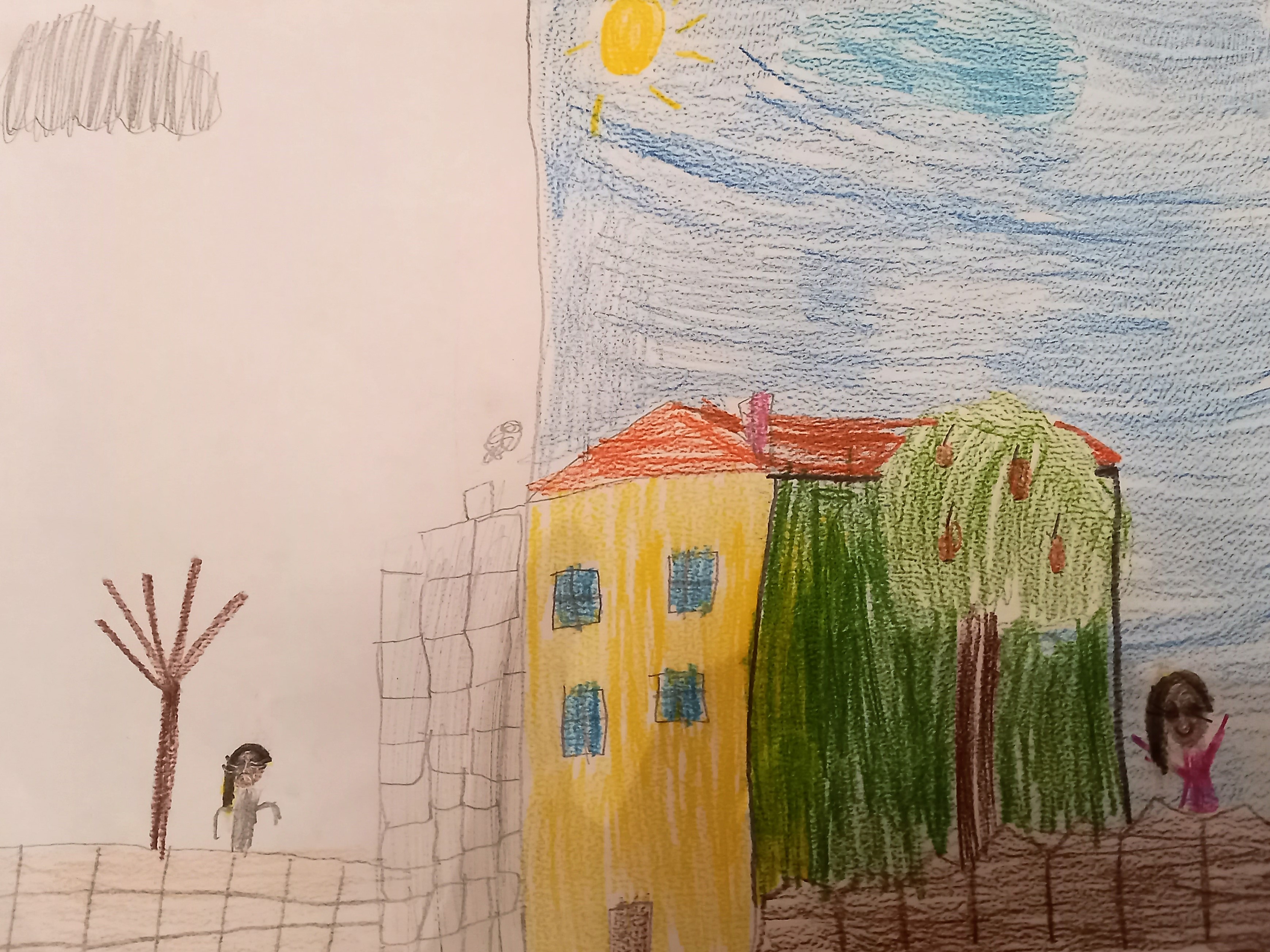 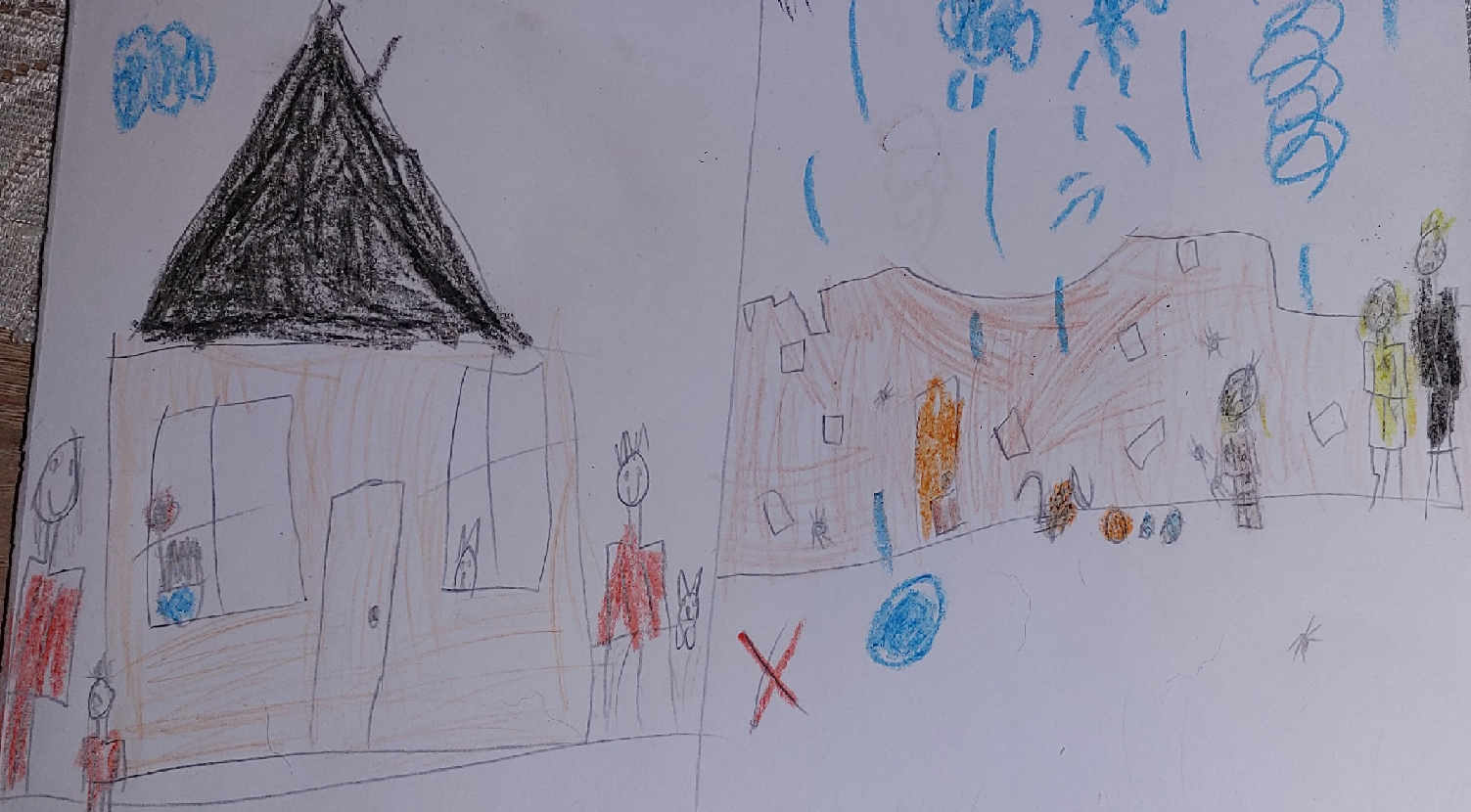 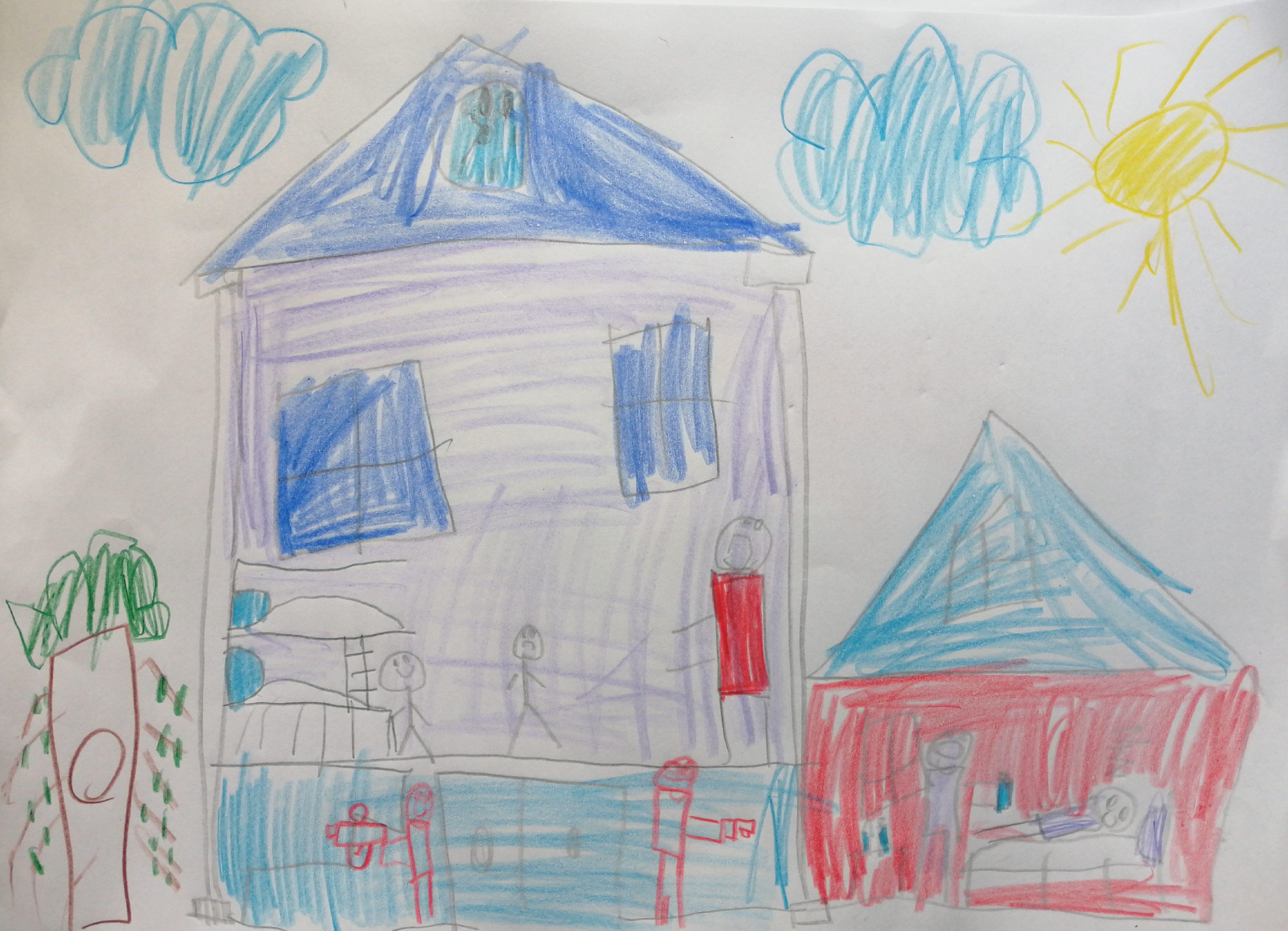 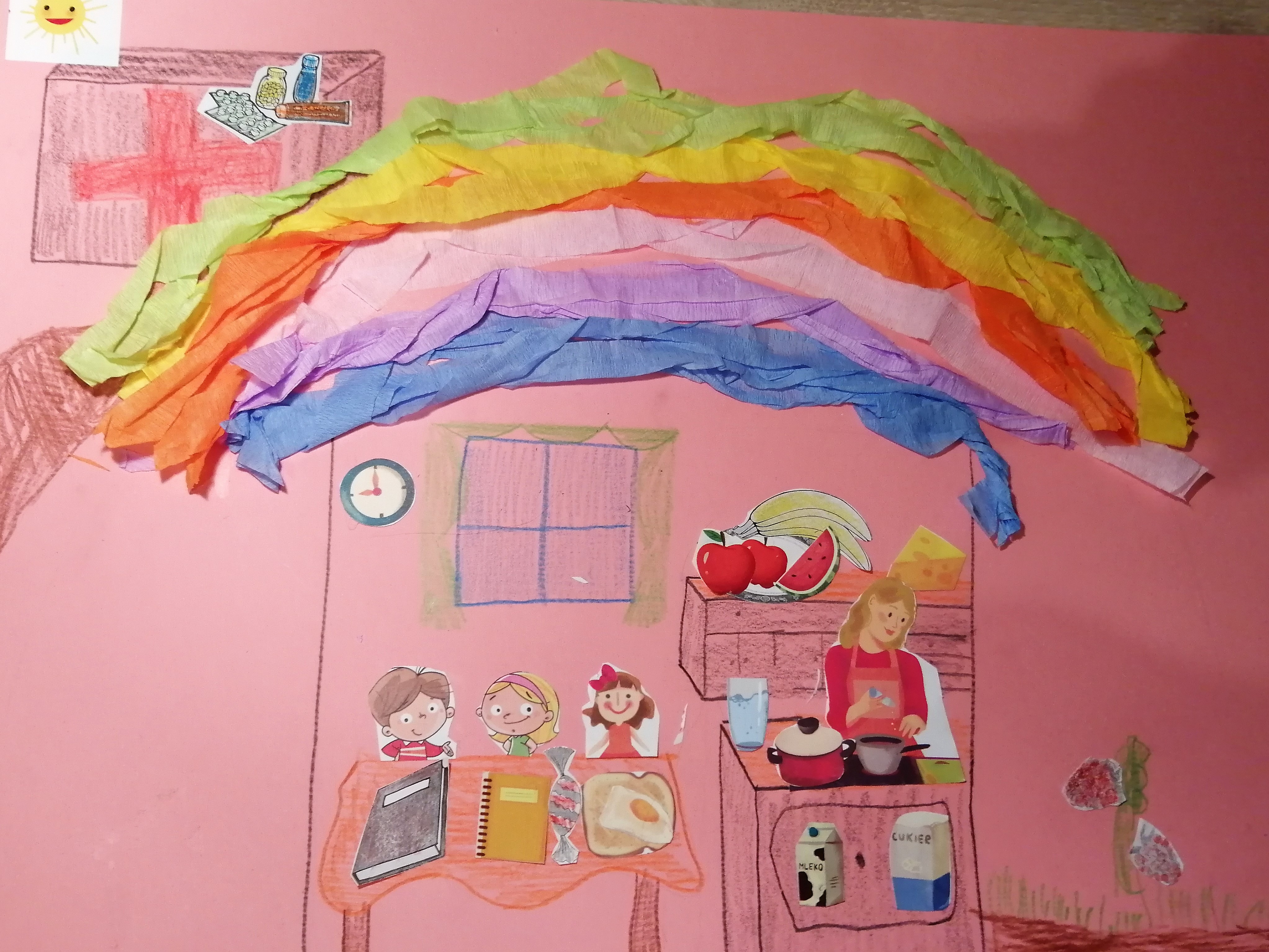 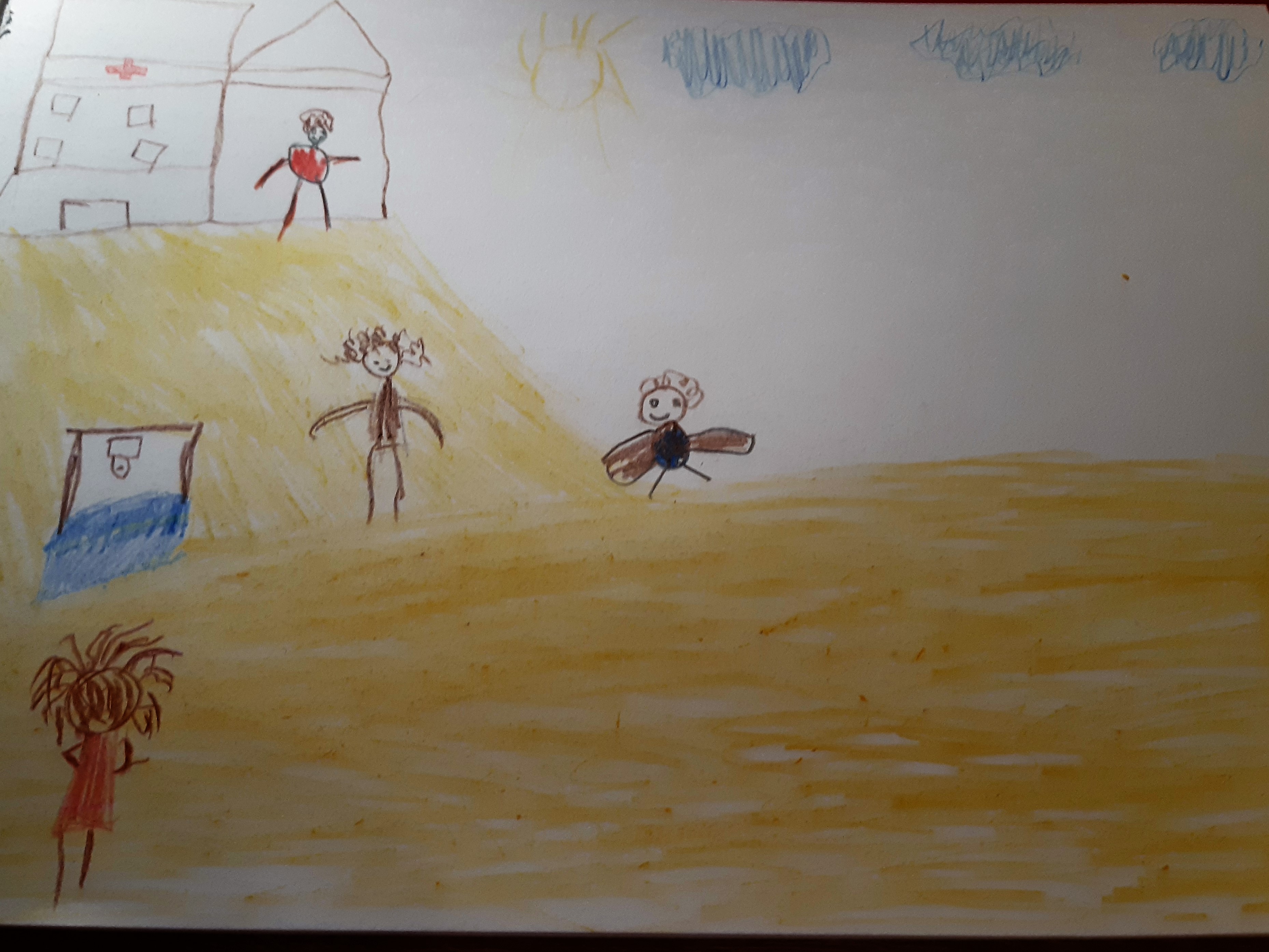 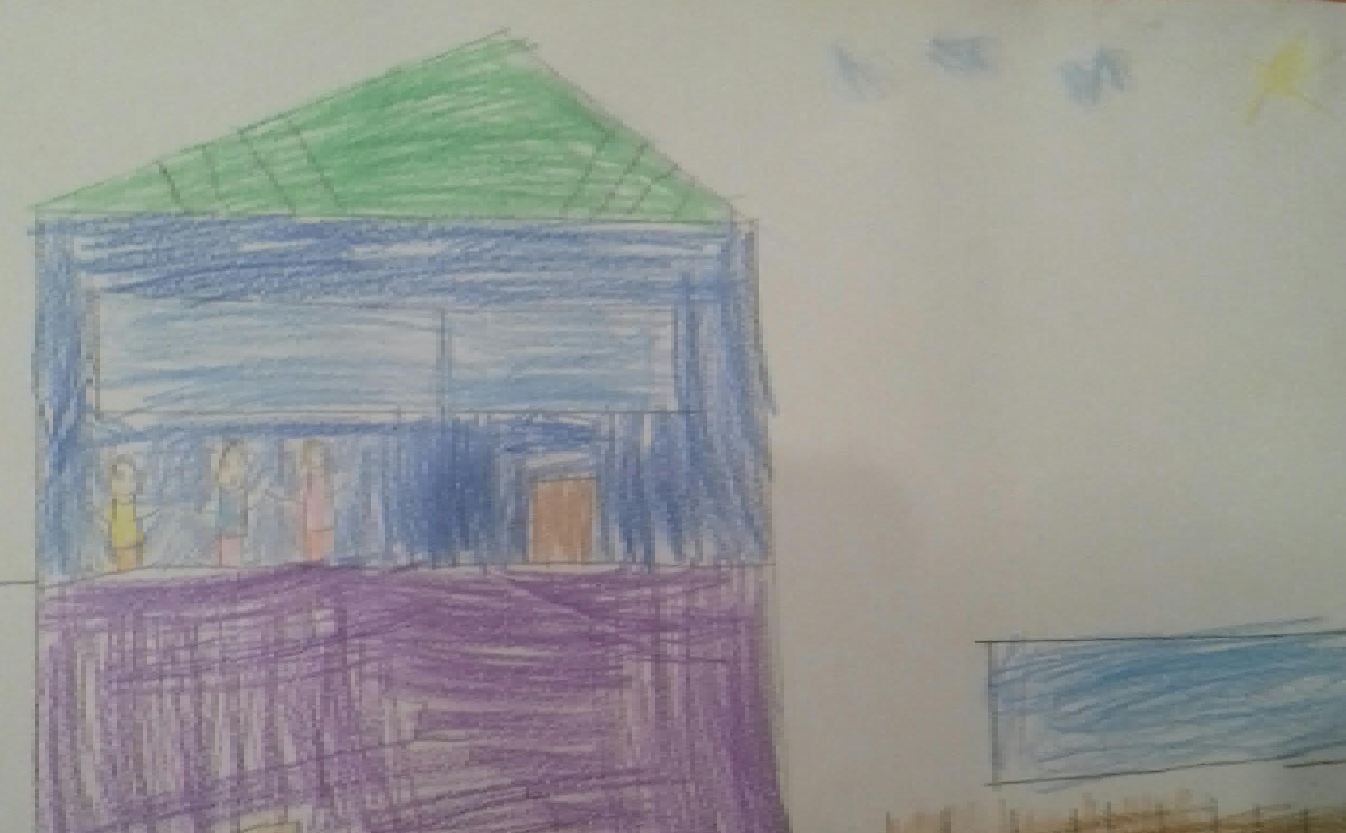 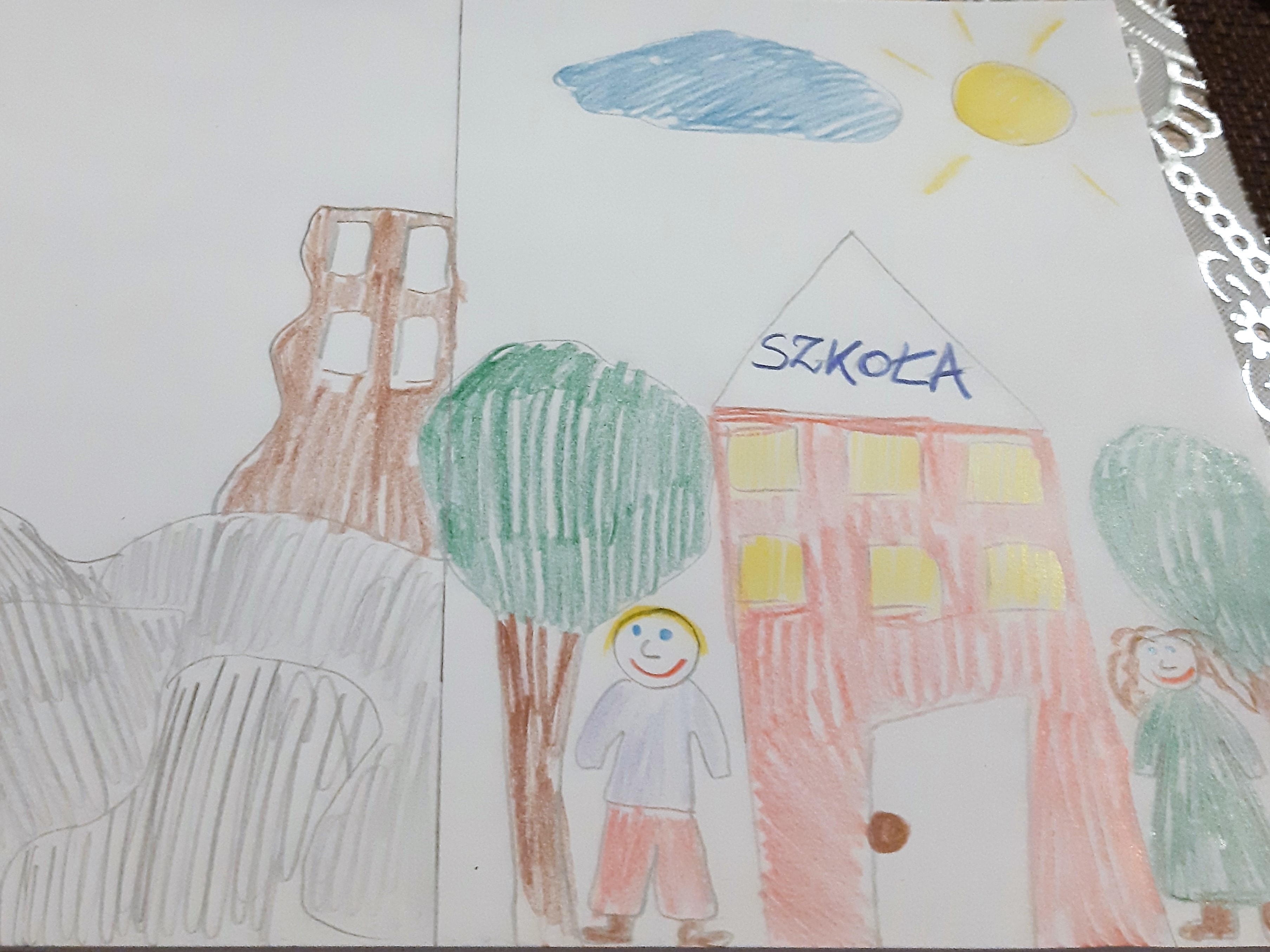 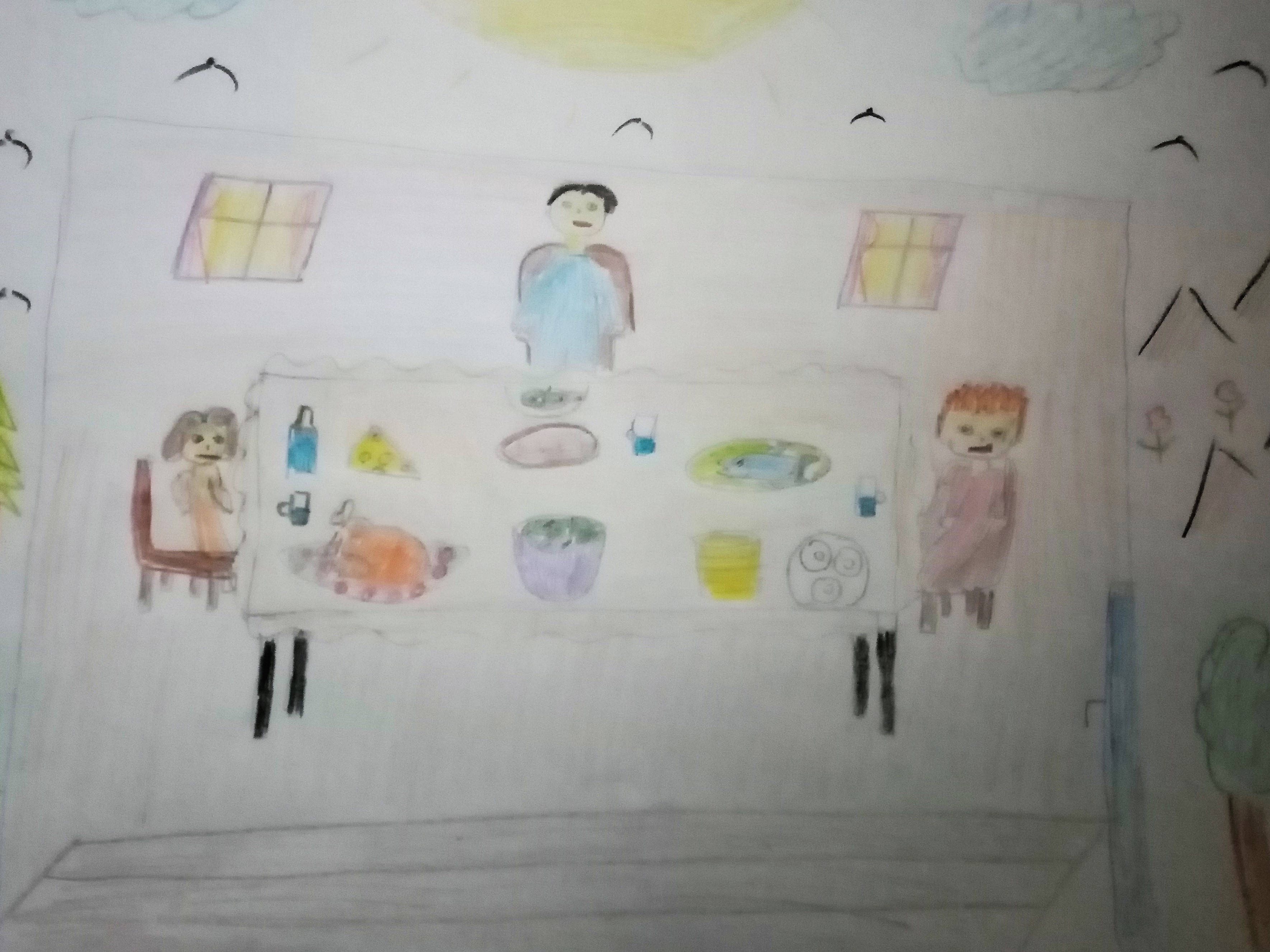 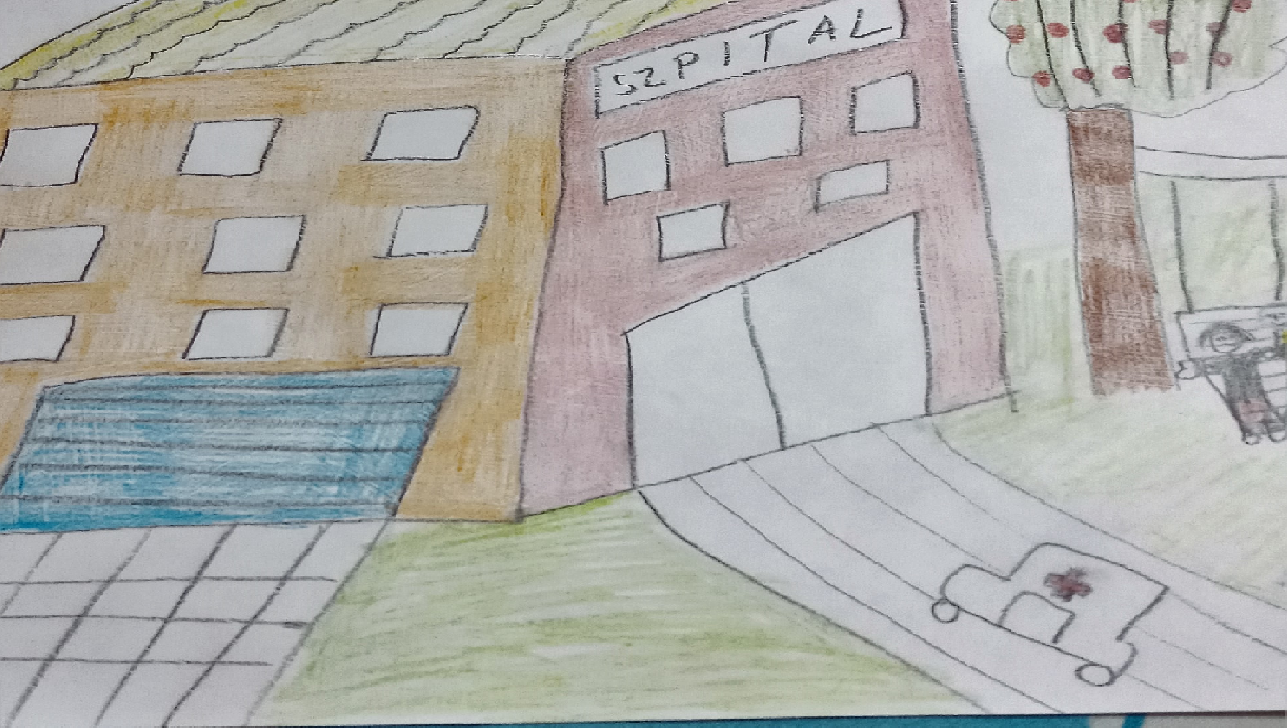 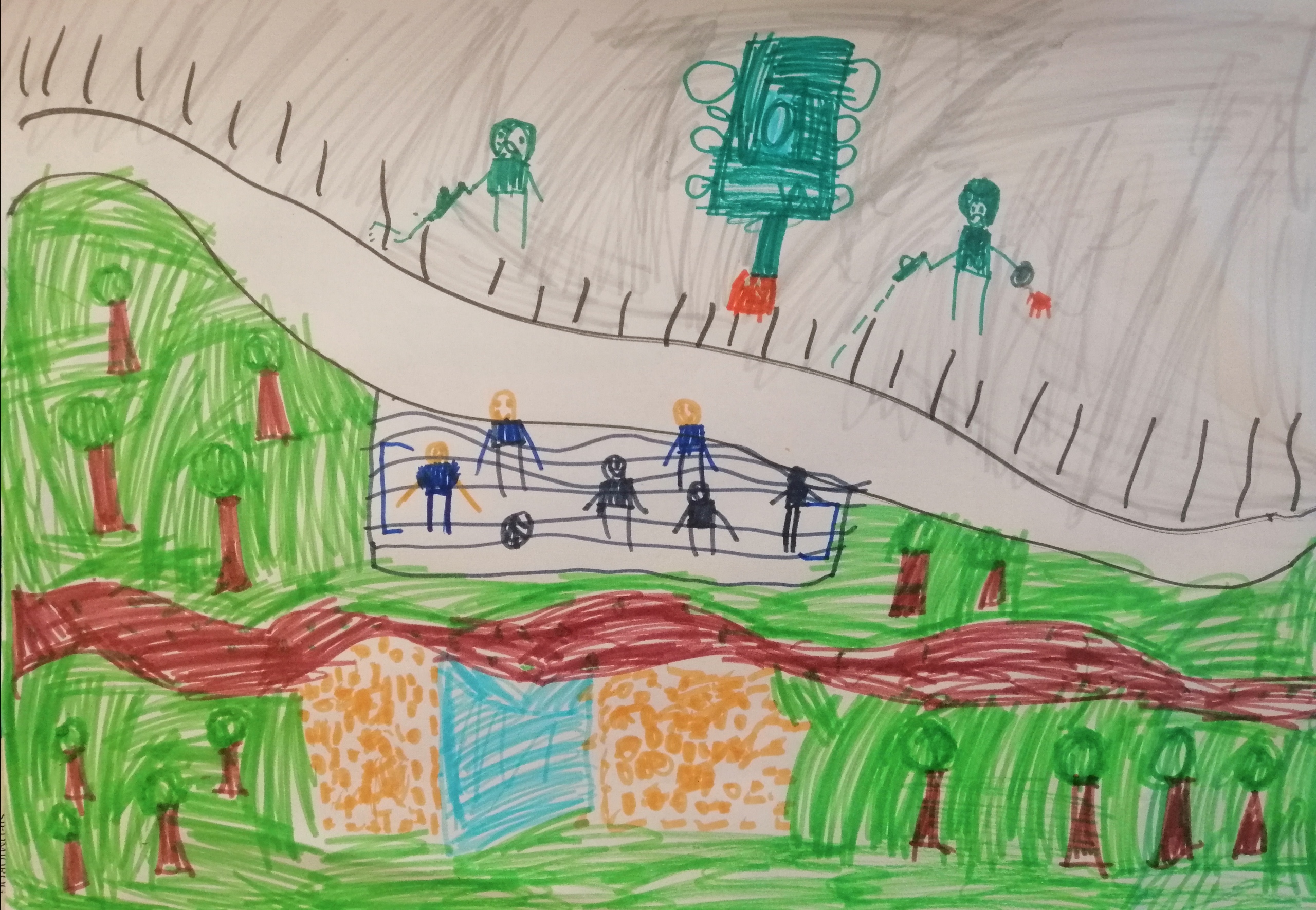 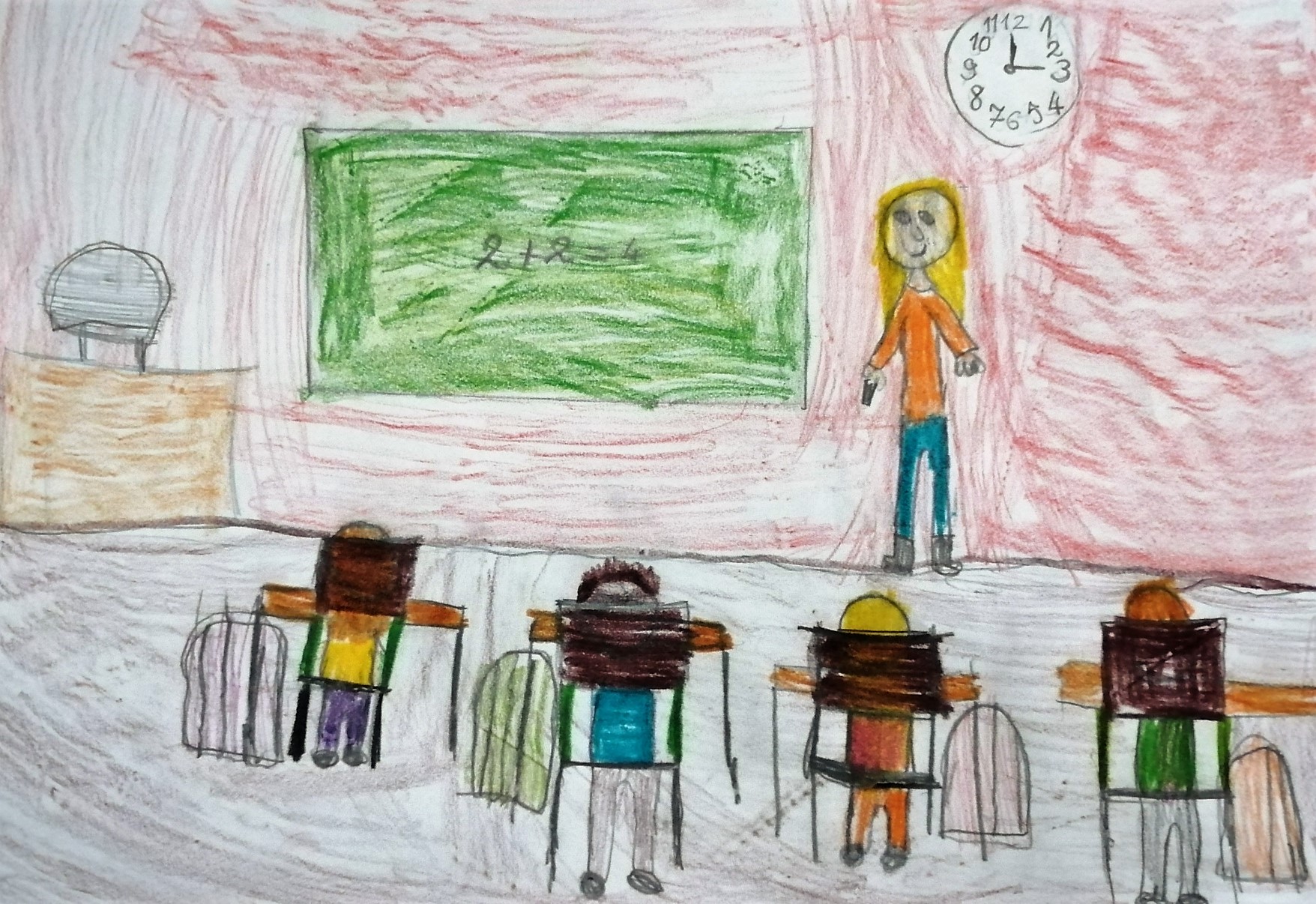 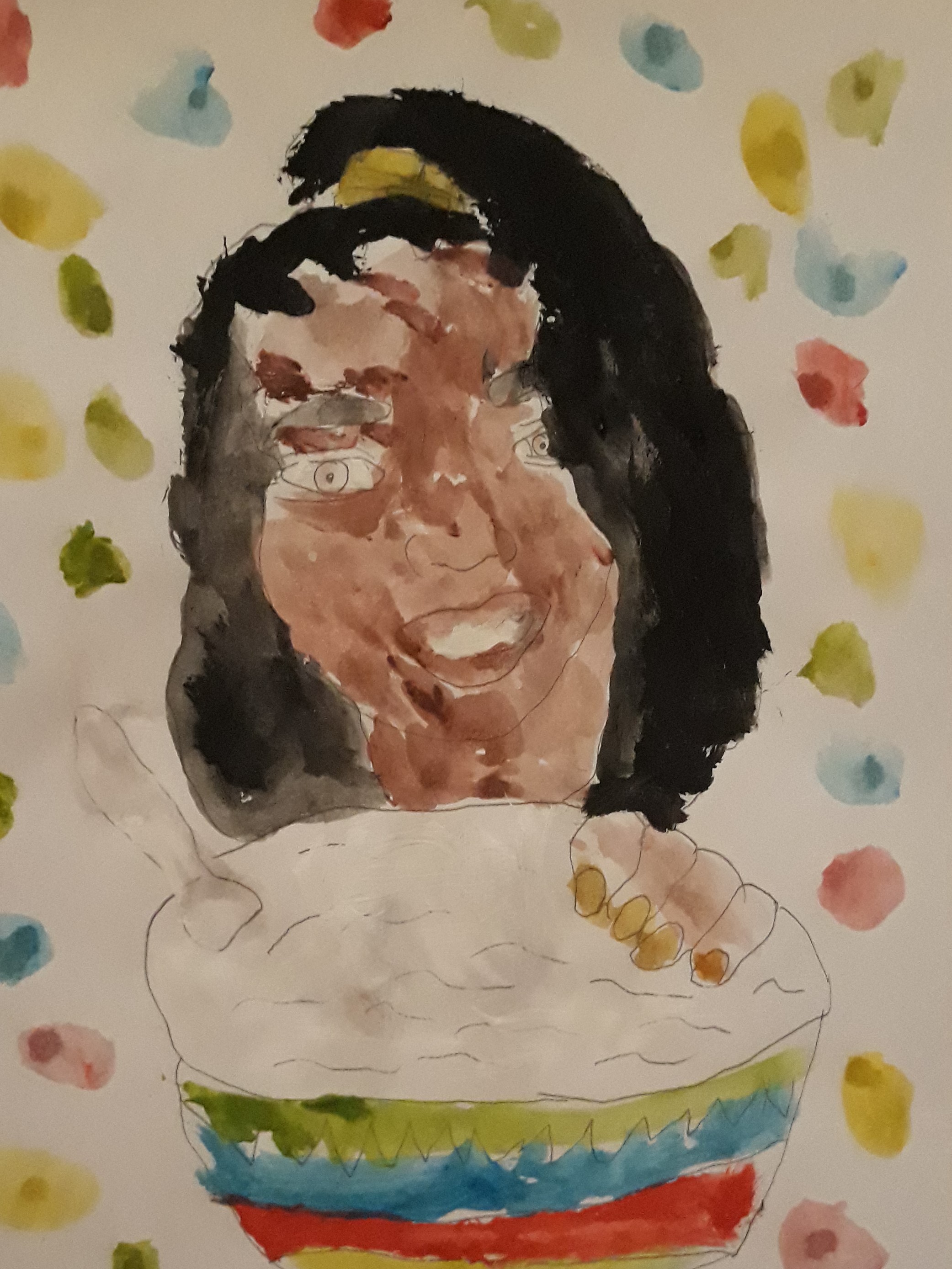 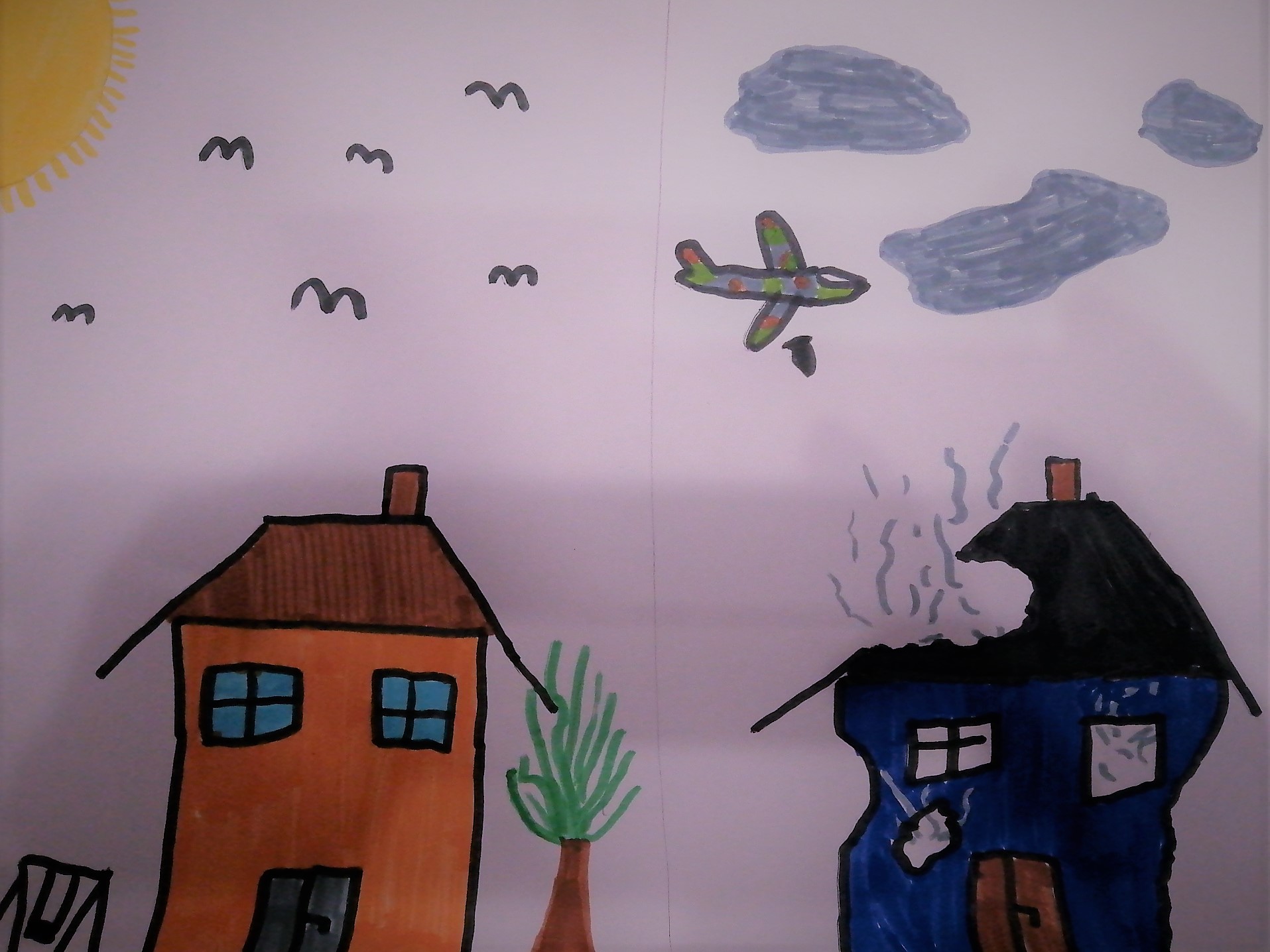